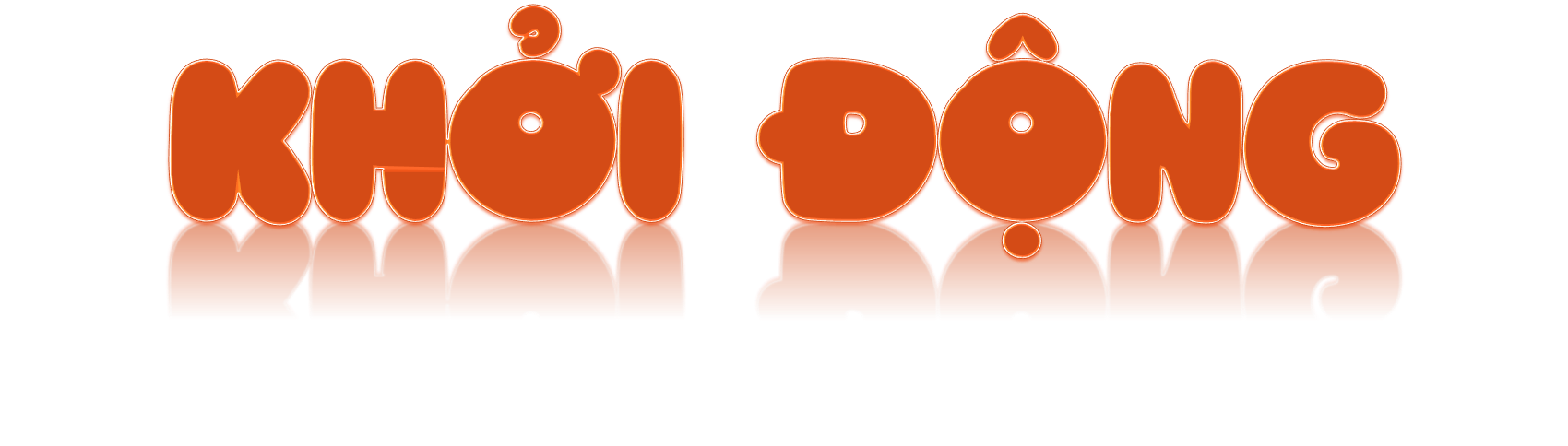 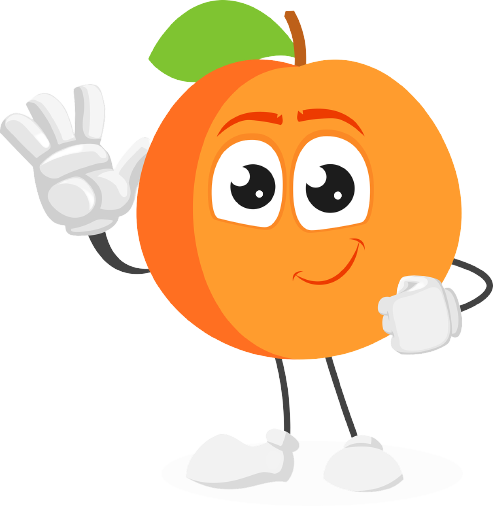 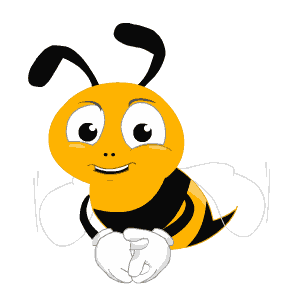 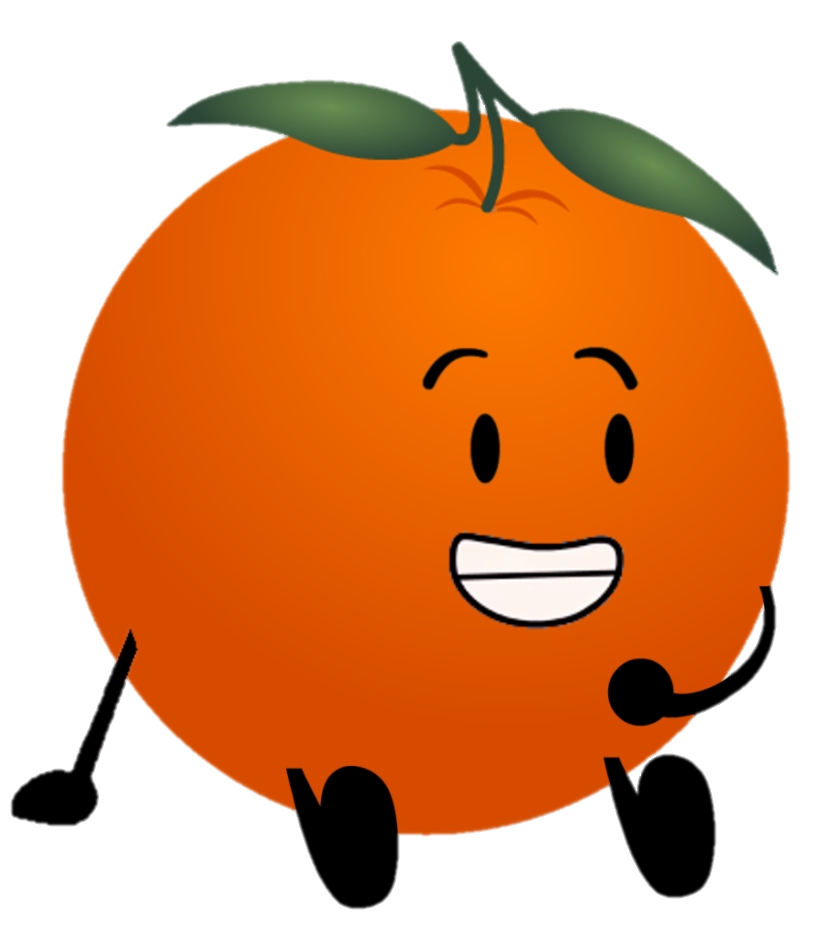 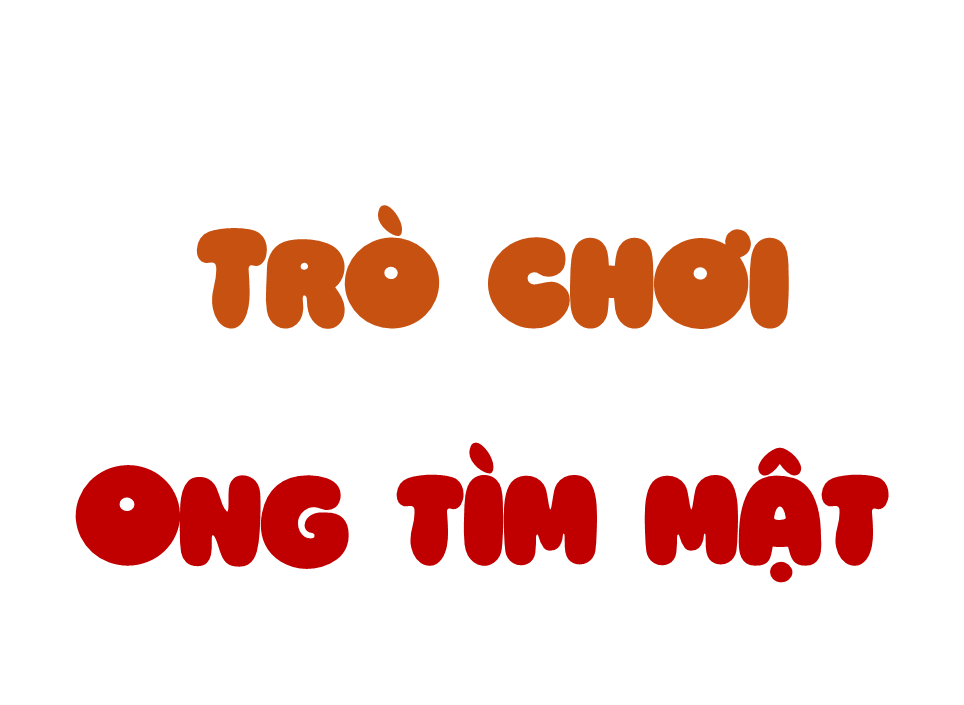 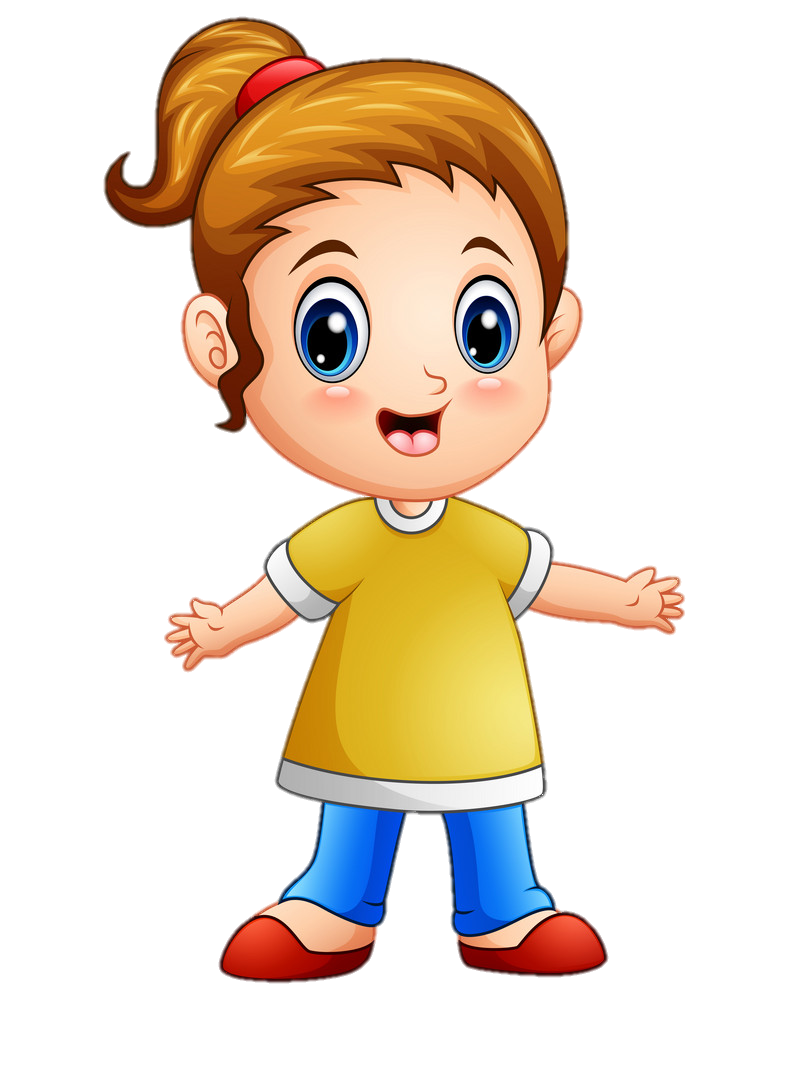 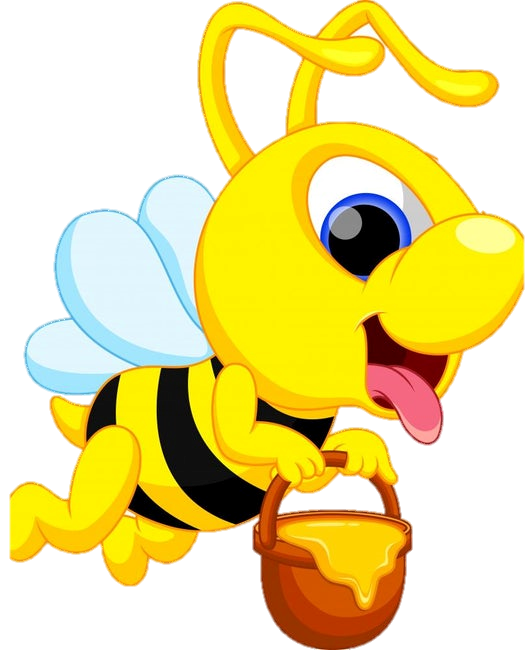 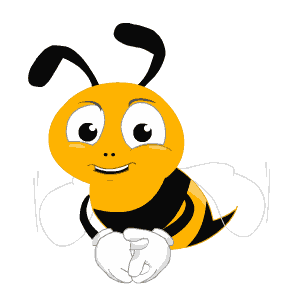 Làm tròn số 576 123  đến hàng chục nghìn ta được số:
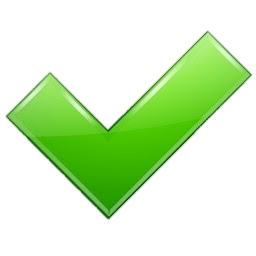 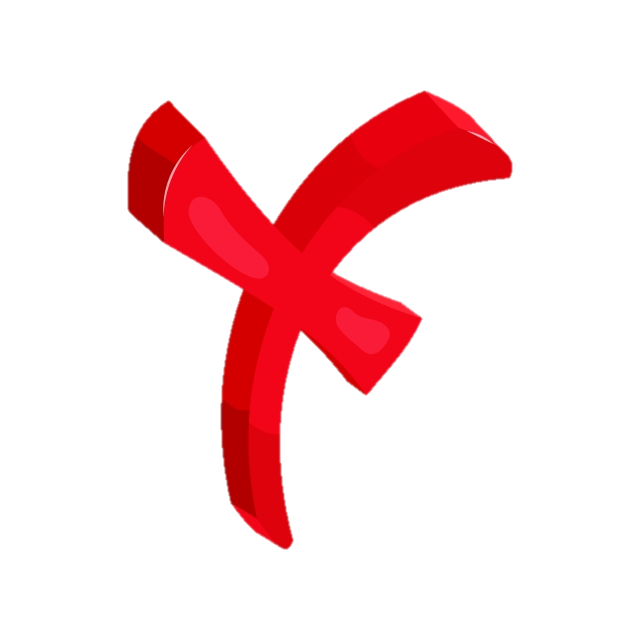 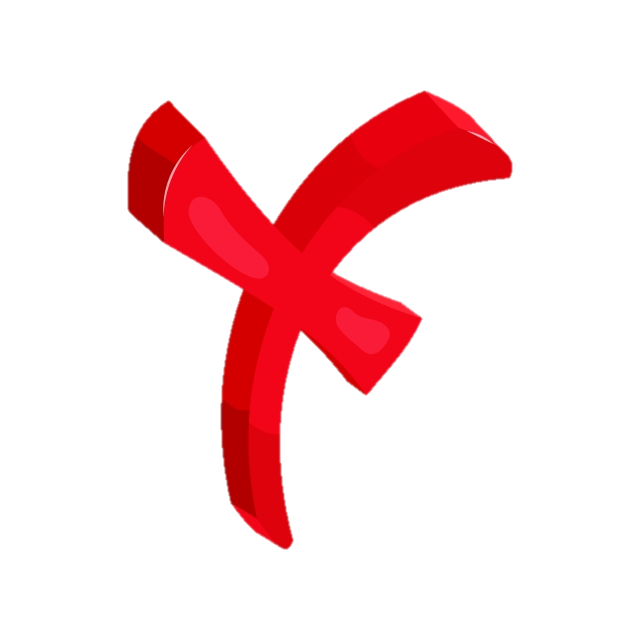 C. 580 000
B. 570 000
A. 560 000
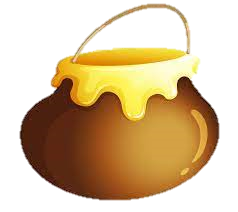 2. Có 21 292 người ở lễ hội ẩm thực. Hỏi lễ hội có khoảng bao nhiêu nghìn người?
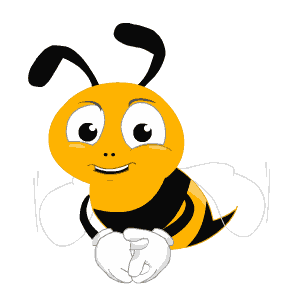 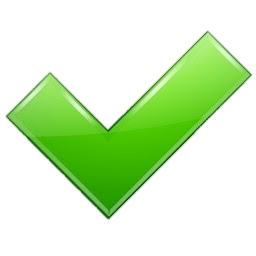 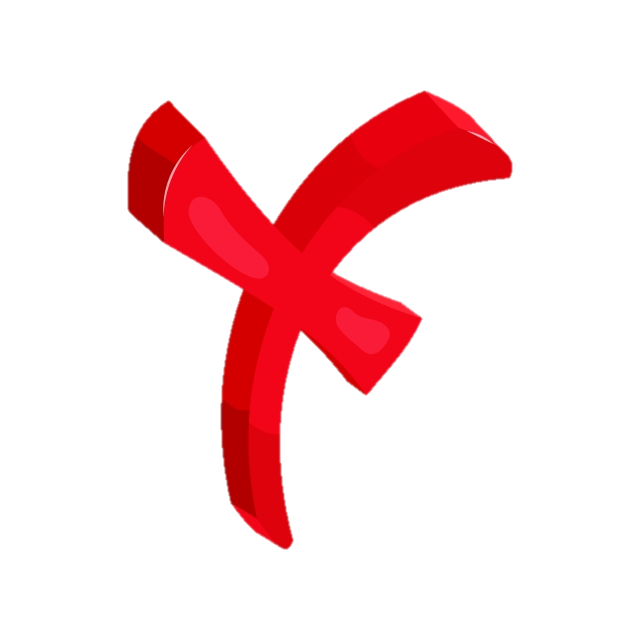 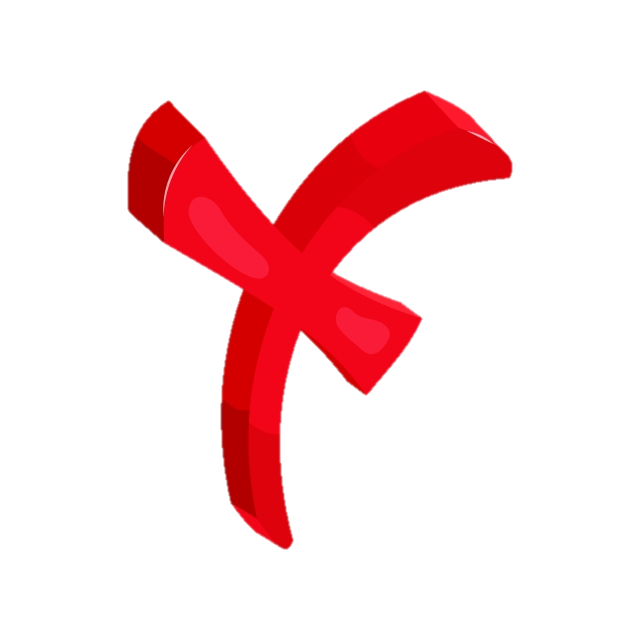 C. 20 000
B. 21 000
B. 22 000
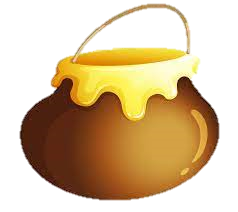 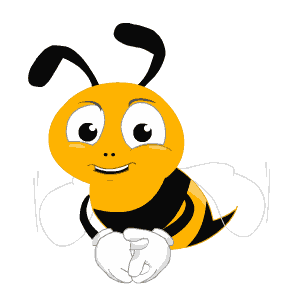 Trong số 436 731 các số thuộc lớp nghìn gồm những số:
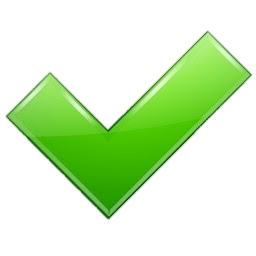 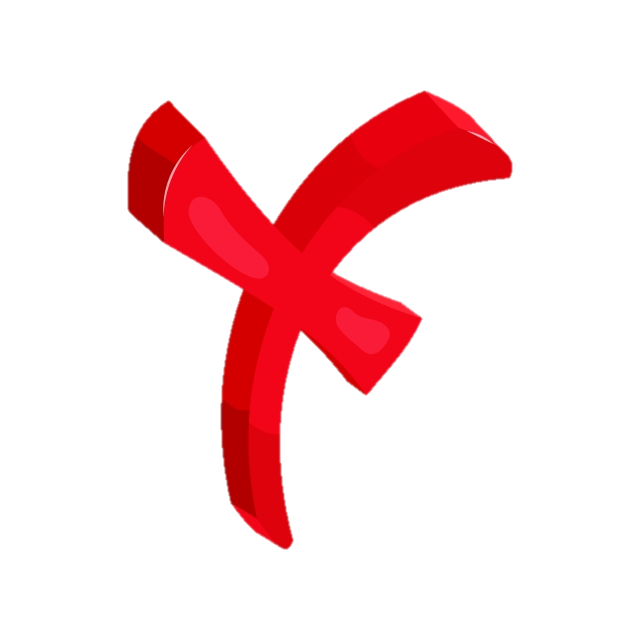 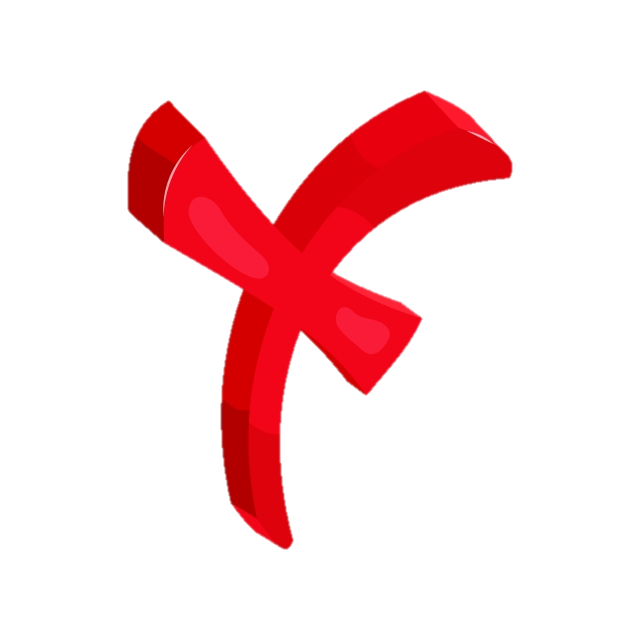 C. 4, 3, 6
B. 4, 3, 7
A. 7, 3, 1
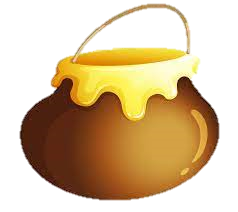 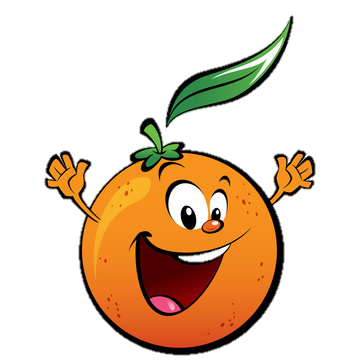 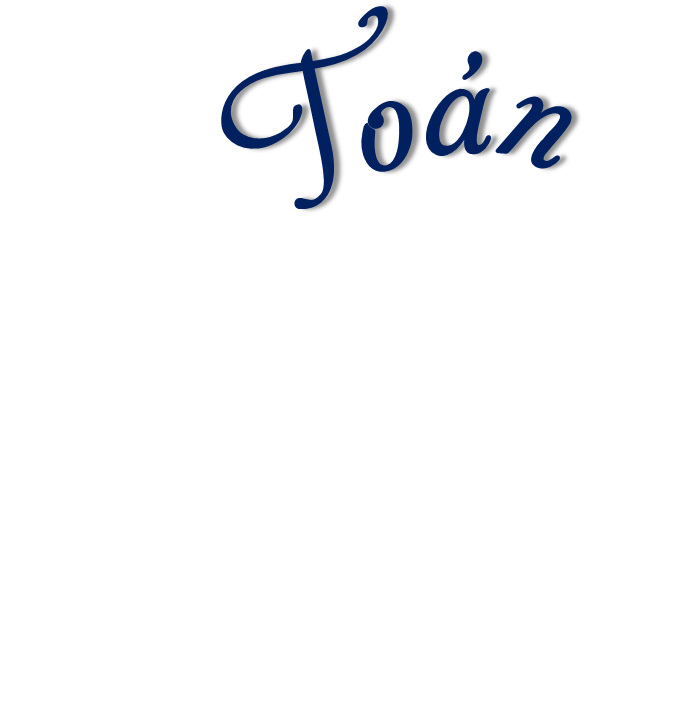 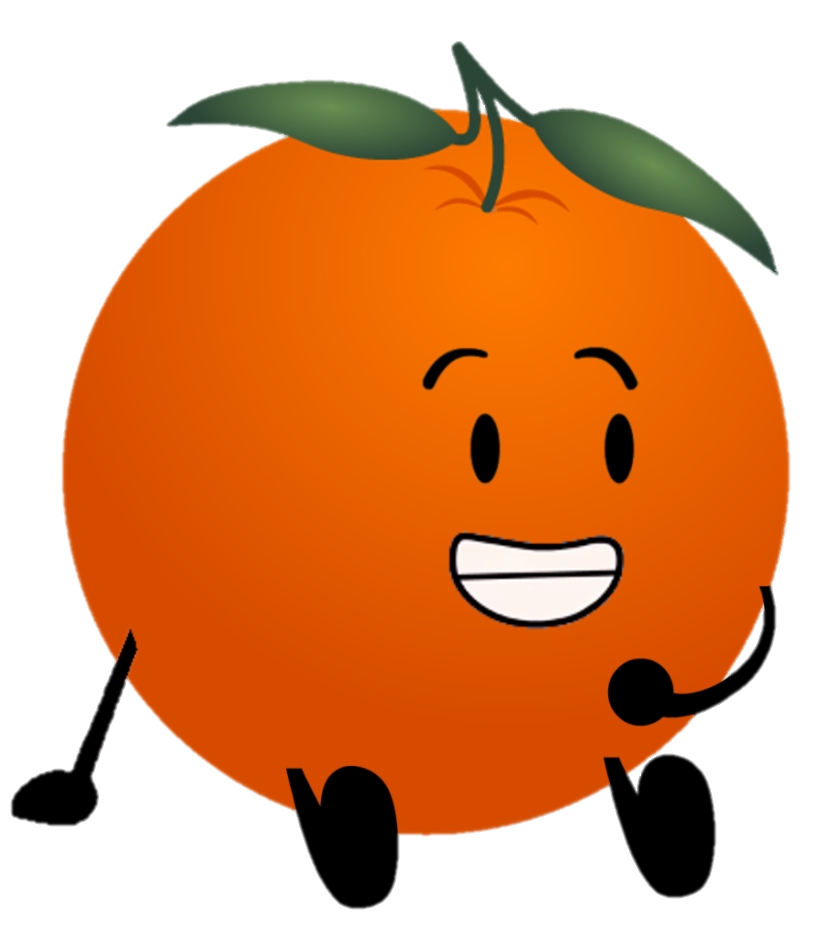 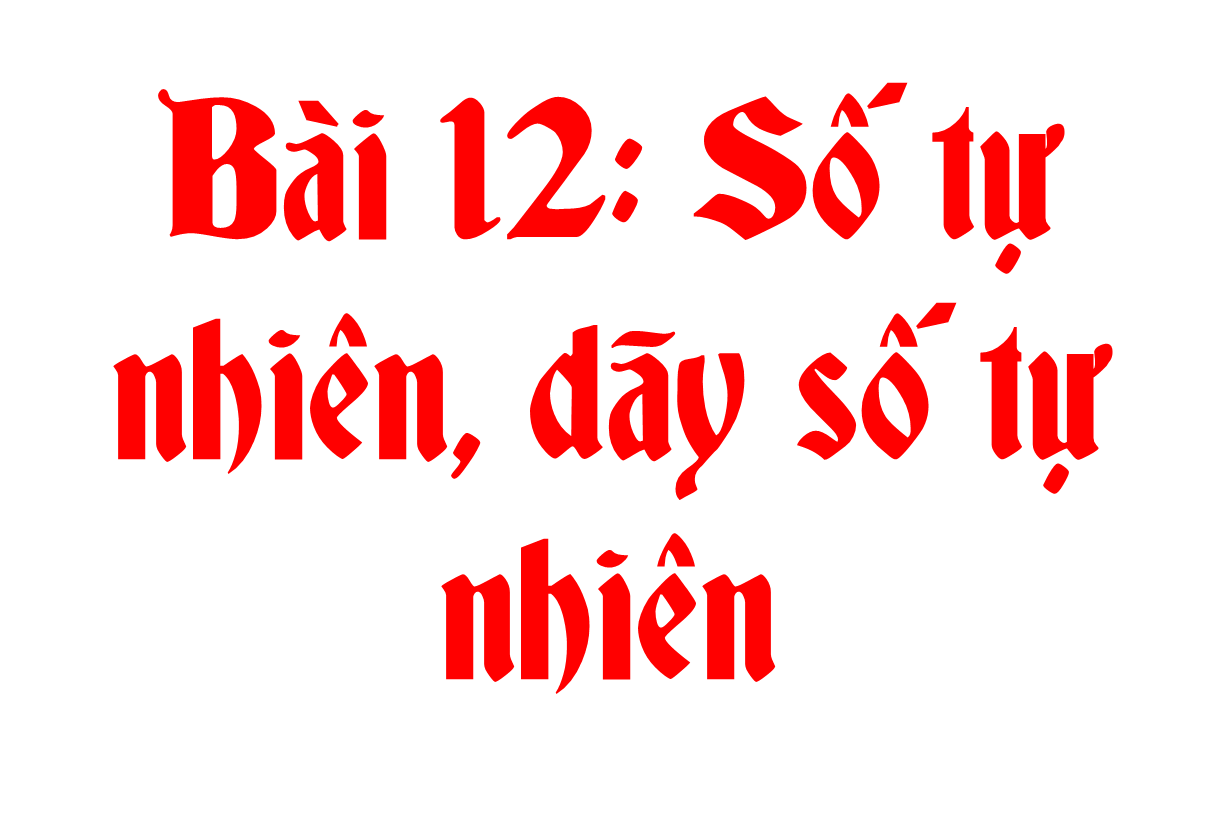 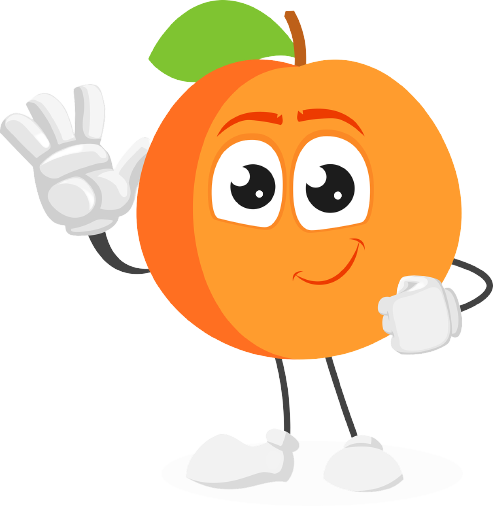 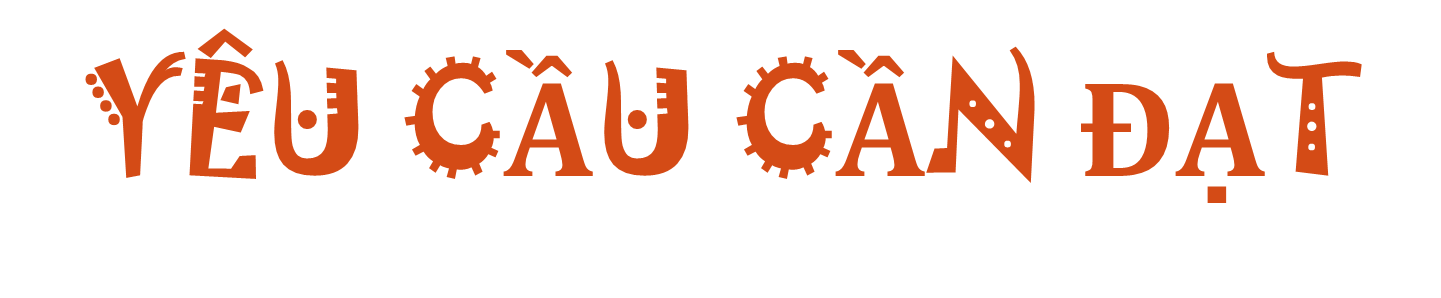 Ôn tập củng cố, khái quát hóa một số kiến thức về số tự nhiên và dãy số tự nhiên.
Làm quen với yếu tố lịch sử Toán thông qua kiến thức về lịch sử phát sinh, phát triển khái niệm số tự nhiên.
Vận dụng được các kiến thức về số tự nhiên và dãy số tự nhiên vào thực tế cuộc sống.
Khám phá
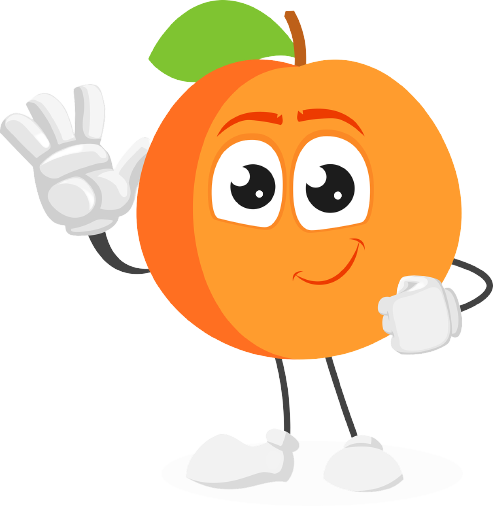 Các chữ số 1, 2, 3, 4, 5, 6. Là các kí hiệu toán học dùng để biểu diễn các số.
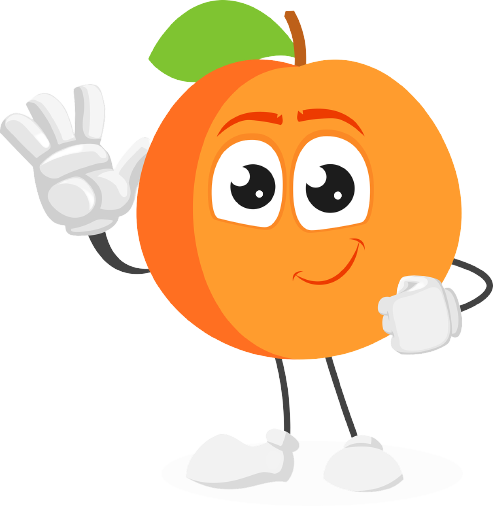 Người Babylon phát triển một hệ đếm cơ bản với các số từ 1 đến 10.
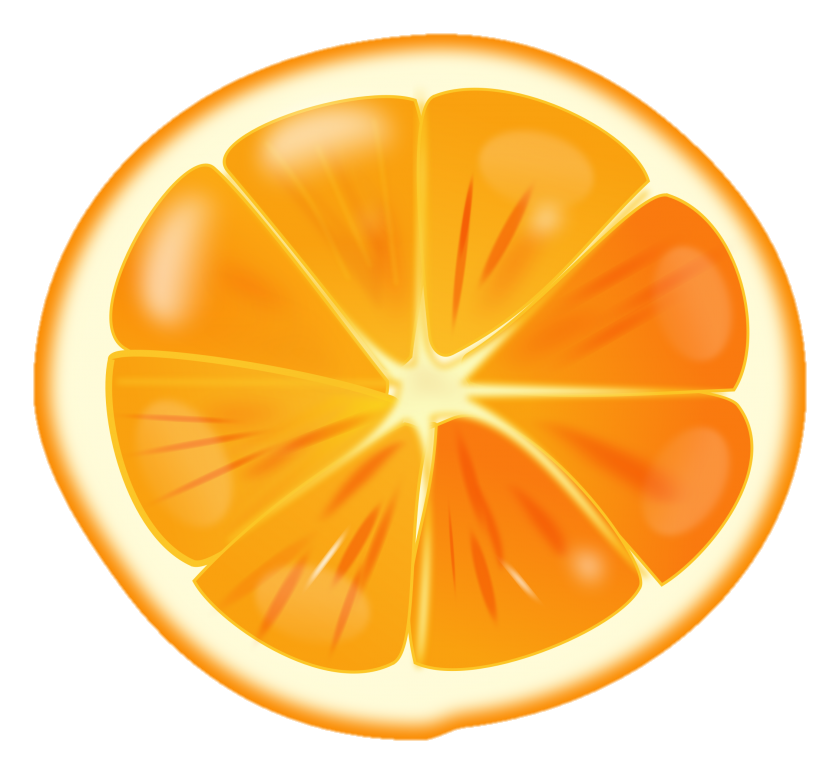 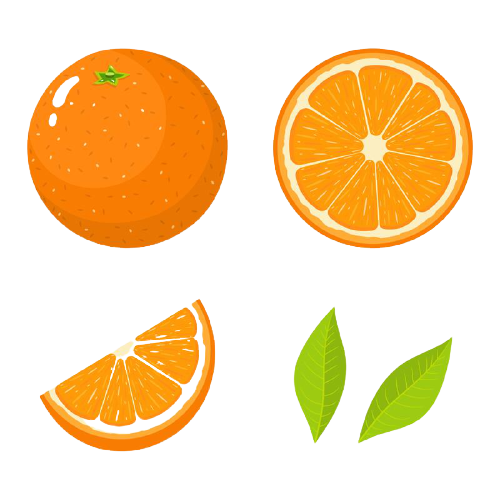 Thời Ai cập cổ đại cổ người dùng hình vẽ để biểu diễn số.
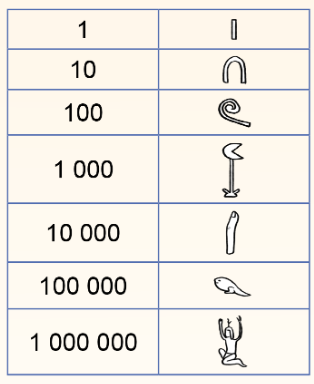 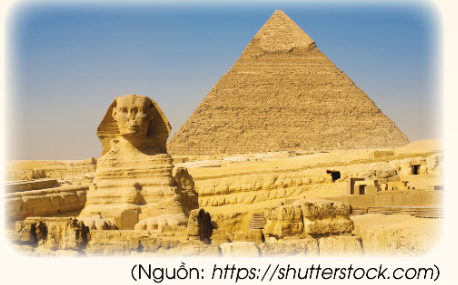 Ngày nay, để biểu diễn số người ta dùng các chữ số Ả rập: 1, 2, 3, 4, 5, 6, 7, 8, 9, 0
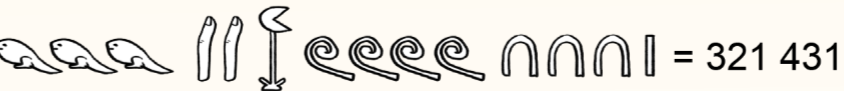 Vậy số tự nhiên xuất hiện nhằm mục đích gì?
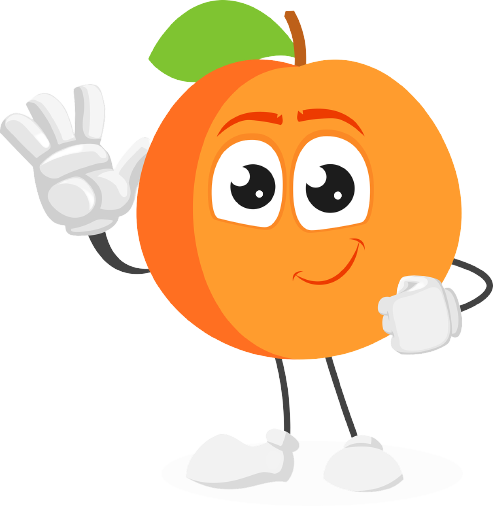 Thành tựu lớn nhất của số tự nhiên là gì?
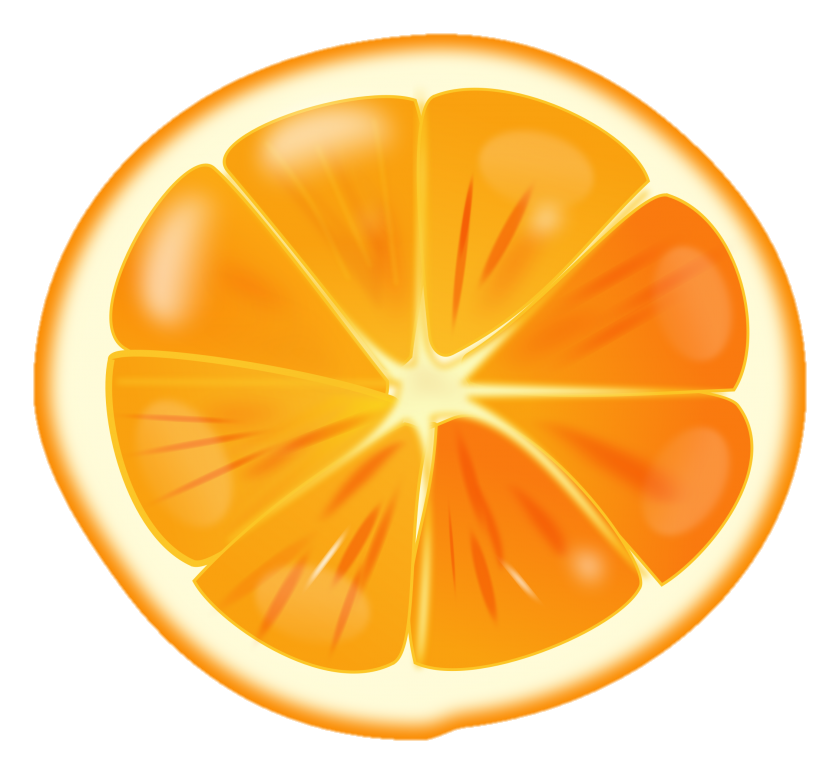 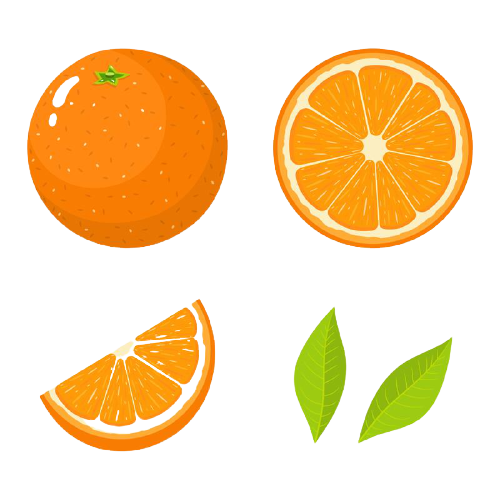 1. Số tự nhiên có từ bao giờ?
Những khái niệm đầu tiên về số tự nhiên đã có từ thời cổ xưa.
Những khái niệm đó phát sinh từ việc đếm các đồ vật, con người, vật nuôi, hoa quả,... 
Kết quả của phép đếm là các số một, hai, ba,... Các số đó ngày nay gọi là số tự nhiên.
2. Số tự nhiên là những số nào?
Các số: 0; 1; 2; 3; 4; 5; 6; 7; 8; 9; 10; ...; 100; ... ; 1000; ... là các số tự nhiên.
3. Thế nào là dãy số tự nhiên?
Các số tự nhiên sắp xếp theo thứ tự từ bé đến lớn tạo thành dãy số tự nhiên. 
0; 1; 2; 3; 4; 5; 6; 7; 8; 9; 10;.....
Để có hình ảnh về dãy số tự nhiên ta có thể biểu diễn các số tự nhiên trên tia số:
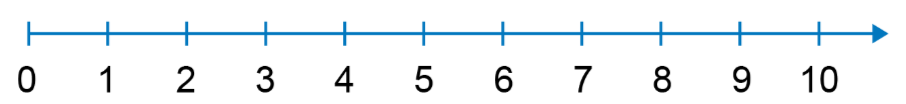 Số 0 ứng với điêm gốc của tia số, mỗi số tự nhiên ứng với một điểm trên tia số. Tia số có thể kéo dài mãi mãi.
0
2
1
3
4
6
5
7
8
9
10
4. Dãy số tự nhiên có những đặc điểm gì?
Thêm 1 vào bất cứ số nào cũng được số tự nhiên liền sau đó. Vì vậy, không có số tự nhiên lớn nhất và dãy số tự nhiên có thể kéo dài mãi.
Chẳng hạn, số 1 000 000 thêm 1 được số tự nhiên liền sau là 1 000 001, số 1 000 001 thêm 1 được một số tự nhiên liền sau là 1 000 002, ...
0
2
1
3
4
6
5
7
8
9
10
Bớt 1 ở bất kì số nào (khác số 0) cũng được số tự nhiên liền trước số đó.
Chẳng hạn, bớt 1 ở số 1 được số tự nhiên liền trước số 0. Không có số tự nhiên nào liền trước số 0 nên số 0 là số tự nhiên bé nhất.
Trong dãy số tự nhiên, hai số liên tiếp thì hơn hoặc kém nhau 1 đơn vị.
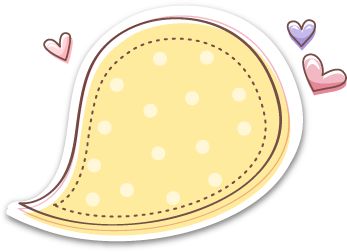 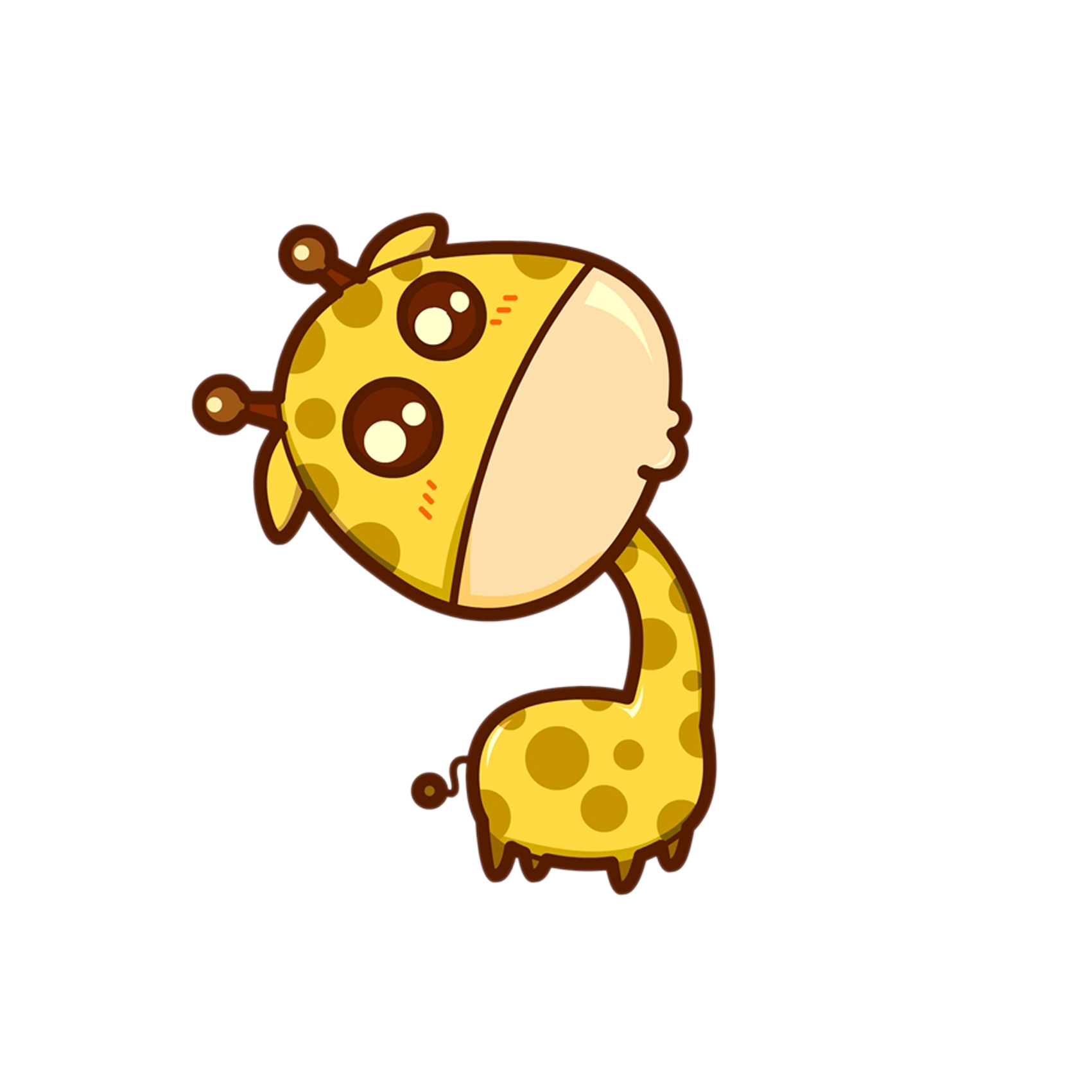 Đố các bạn 
số tự nhiên 
bé nhất là số nào?
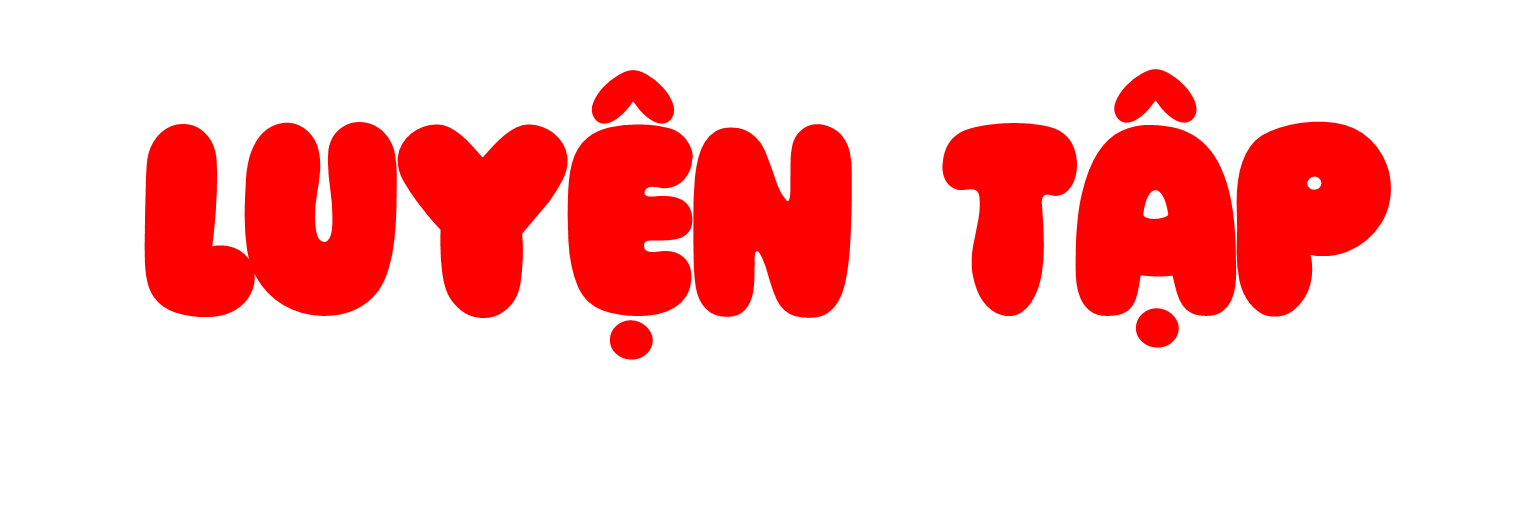 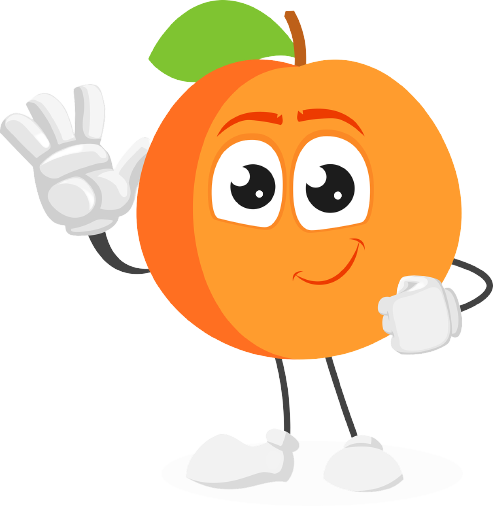 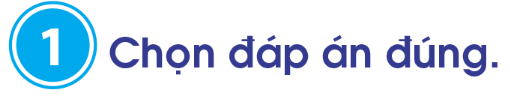 Ba số tự nhiên liên tiếp là:
A. 100, 101, 103                B. 199, 200, 201
C. 210, 220, 230                D. 896, 898, 900
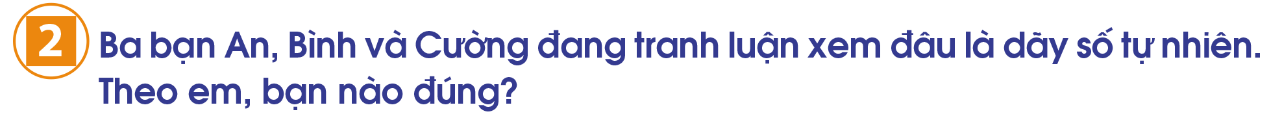 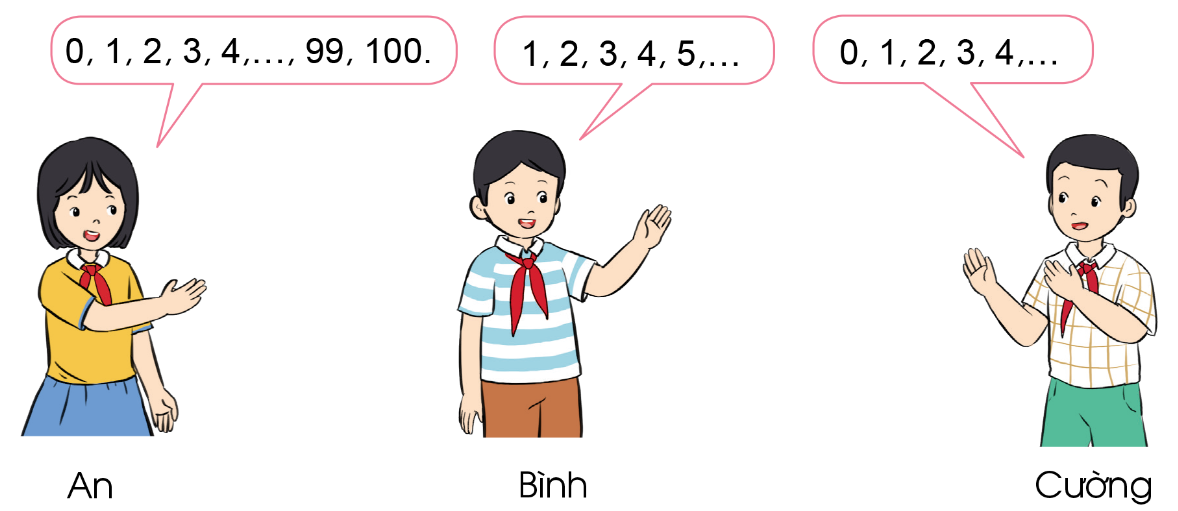 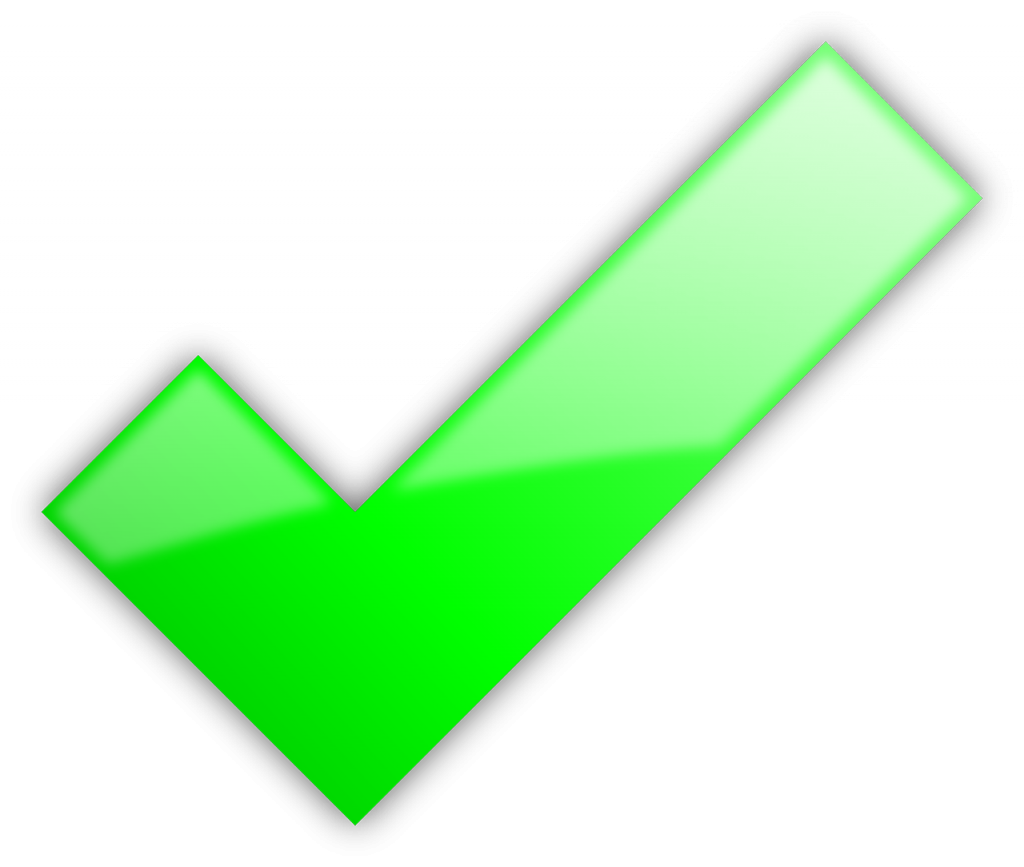 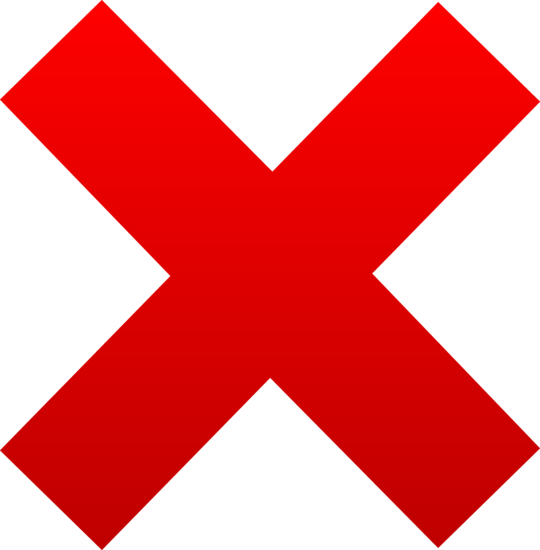 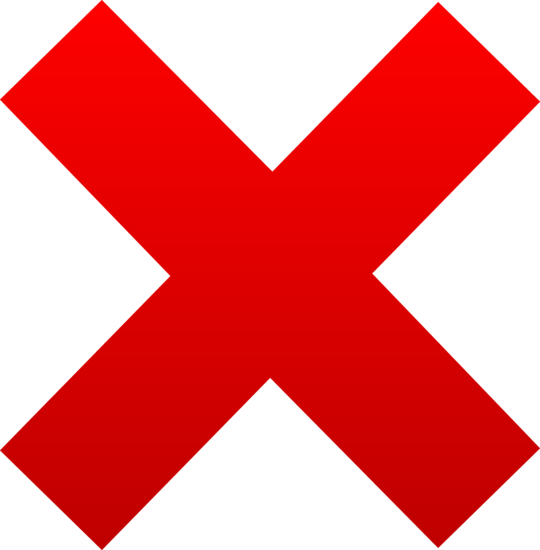 Không có số tự nhiên lớn nhất và dãy số tự nhiên có thể kéo dài mãi.
Số 0 là số tự nhiên bé nhất.
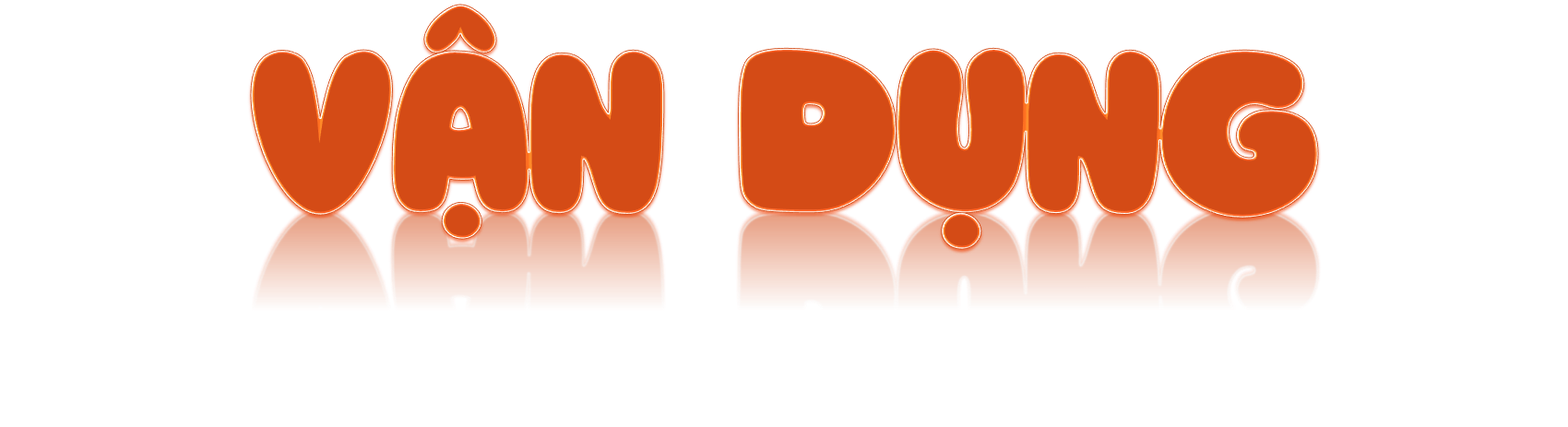 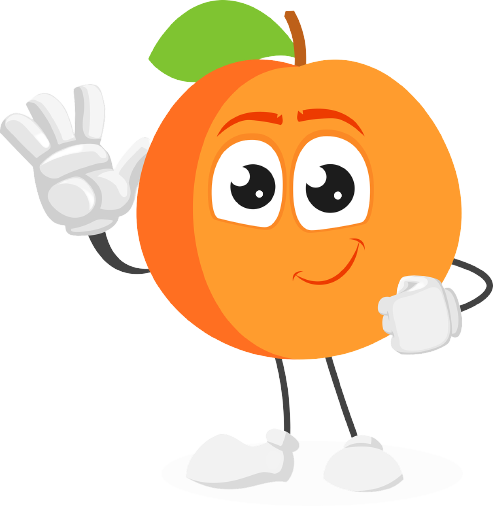 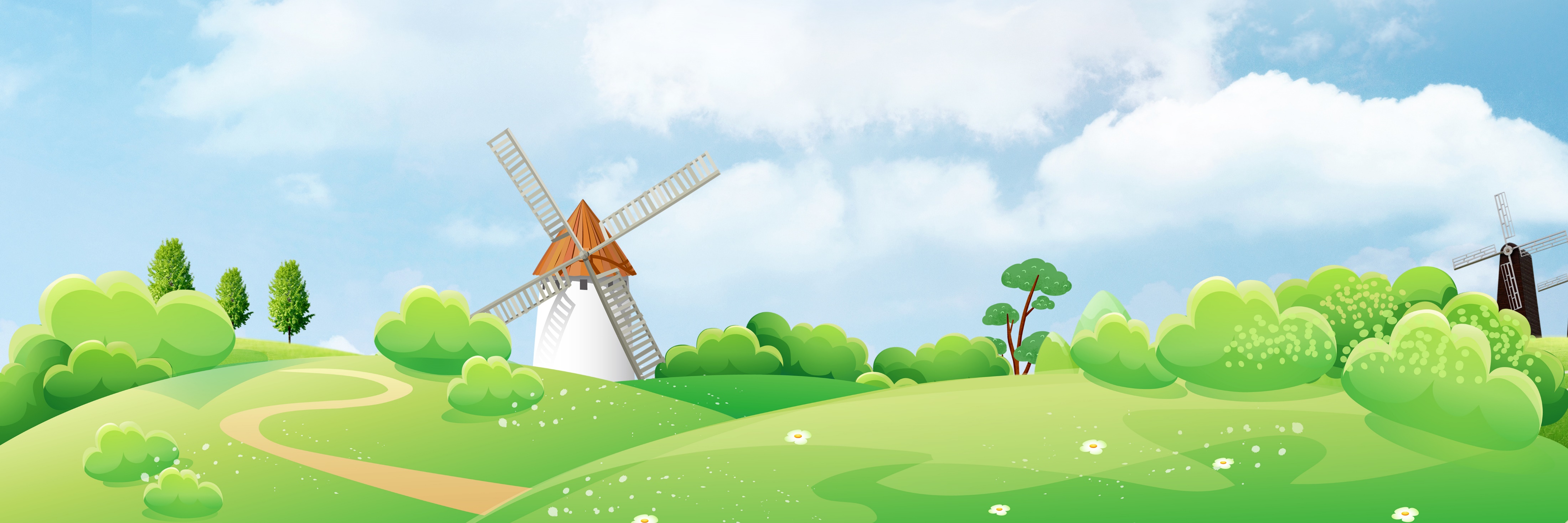 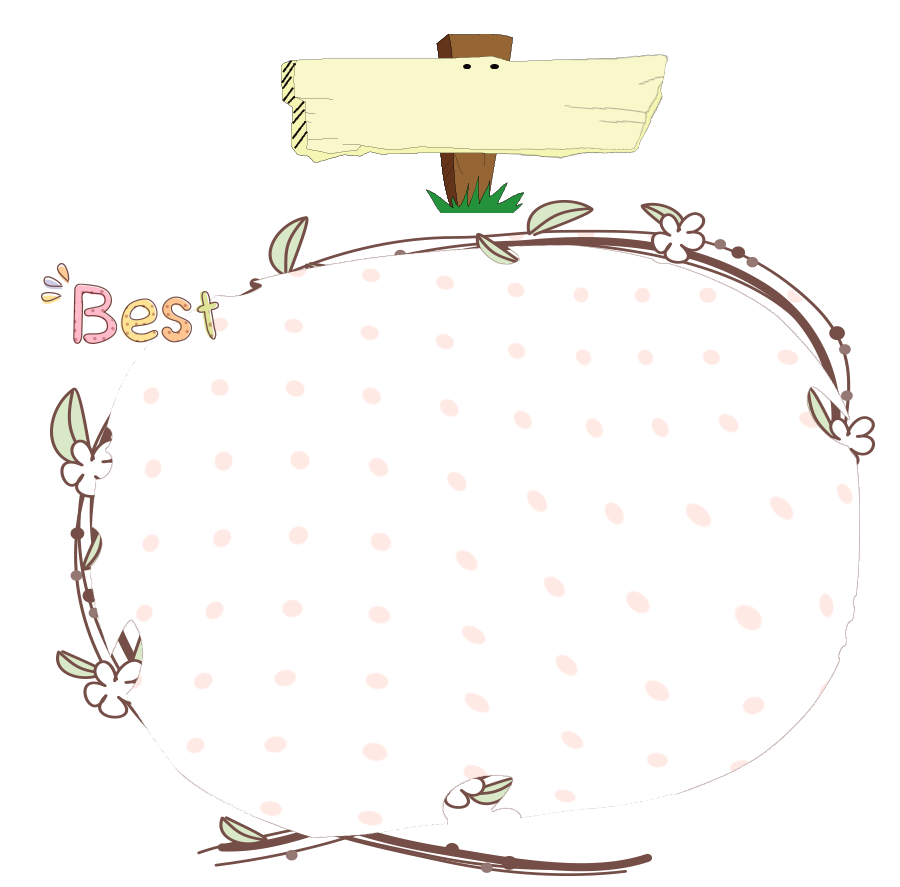 Trò chơi
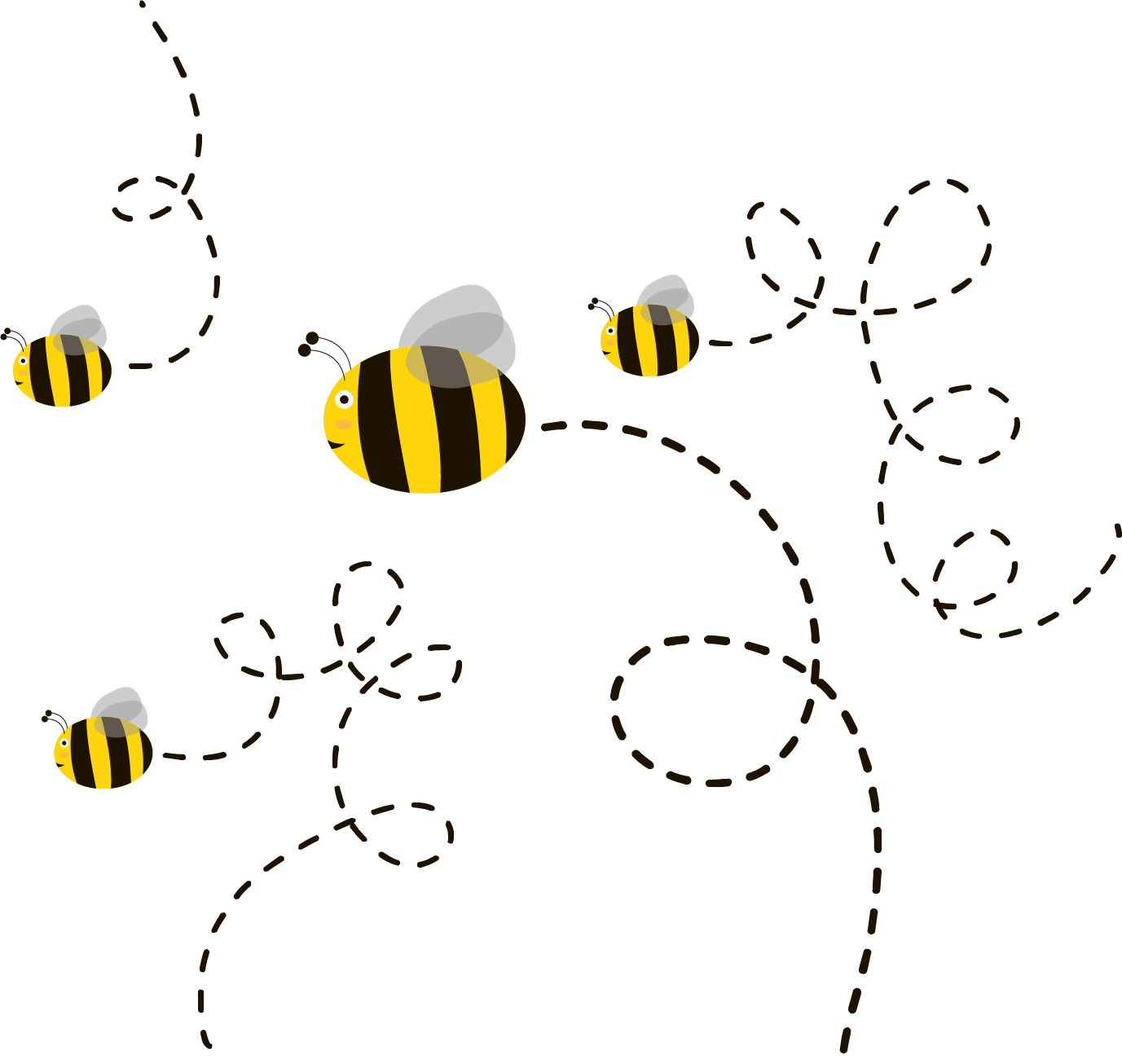 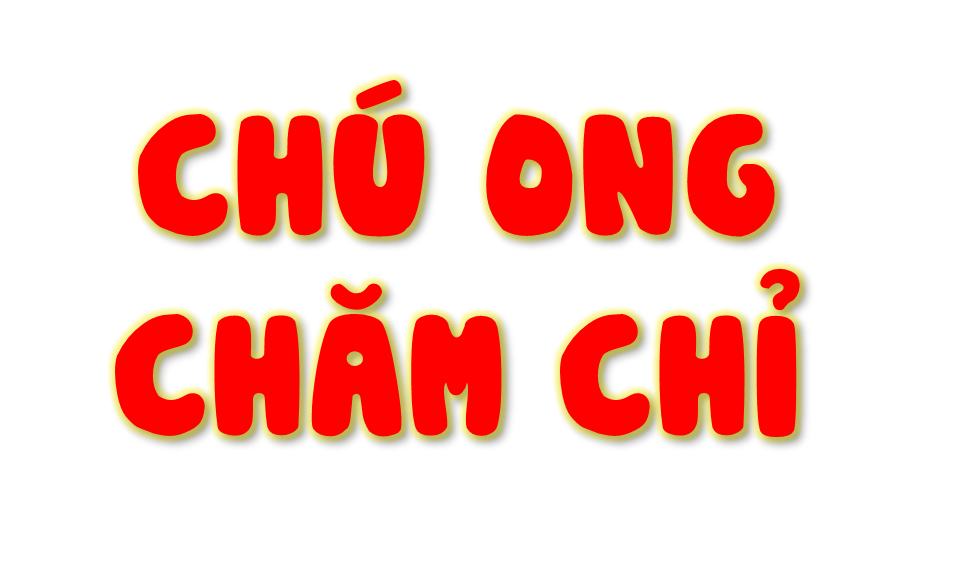 Giúp chú ong tìm được số liền sau 
của mỗi số sau cho đúng nhé các em!
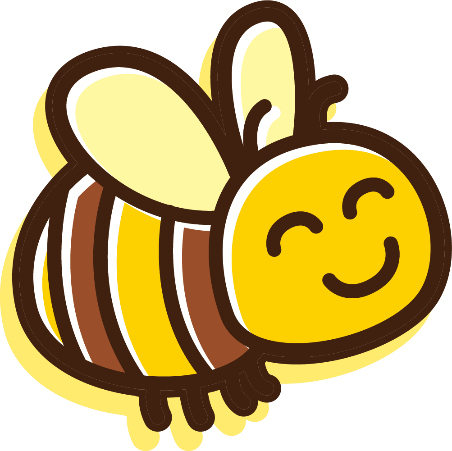 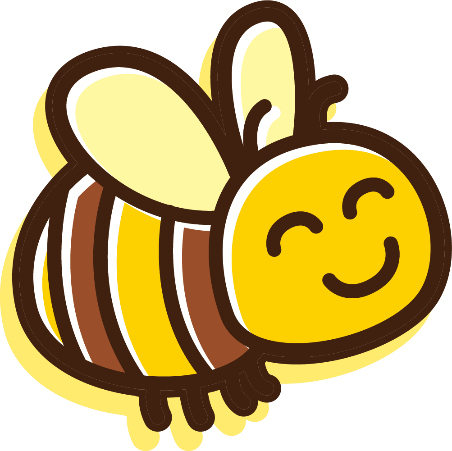 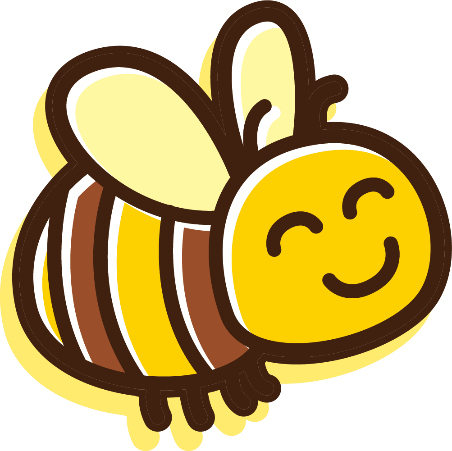 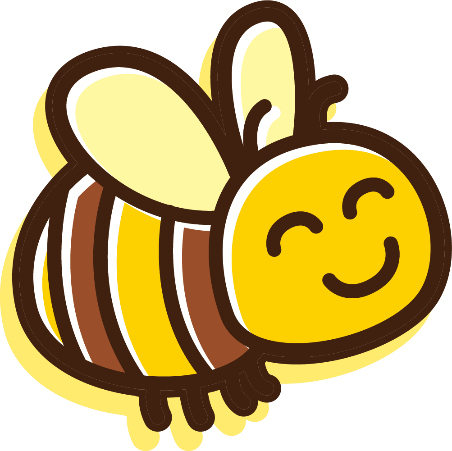 99
100
29
6
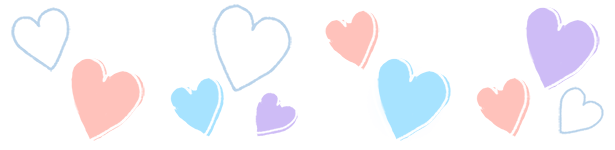 30
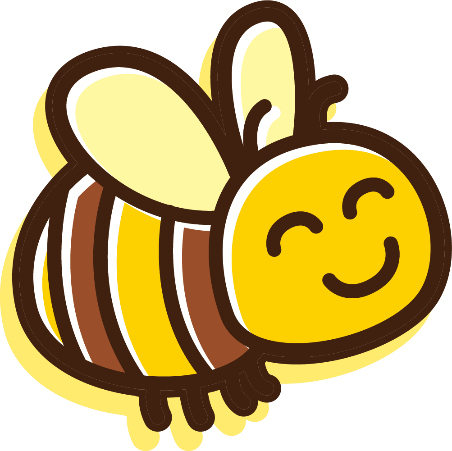 7
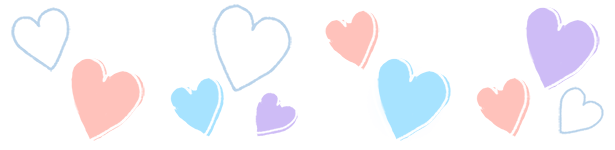 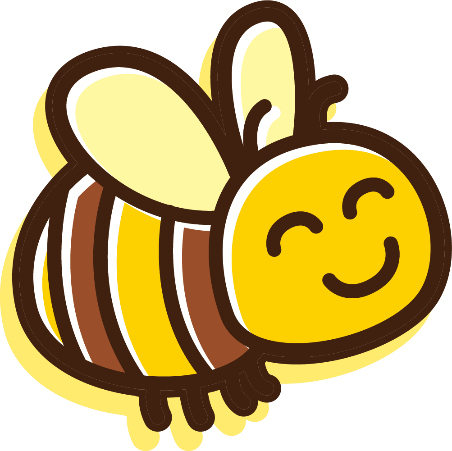 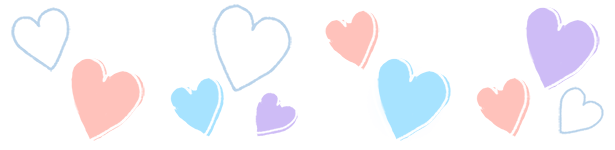 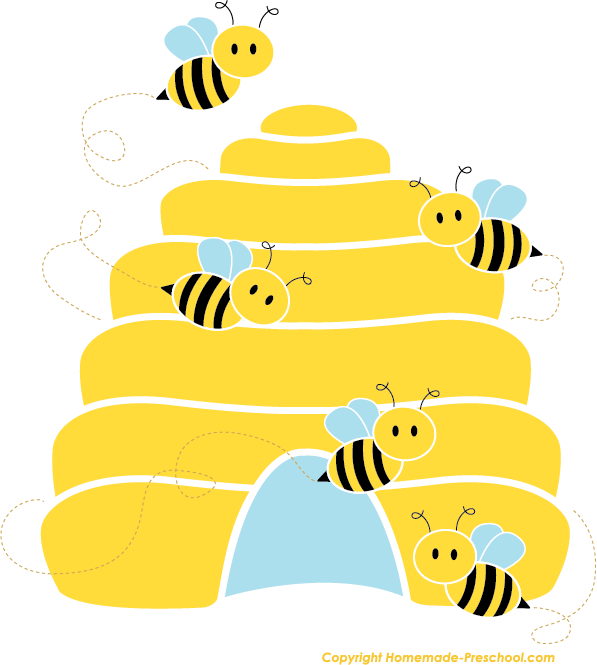 100
1000
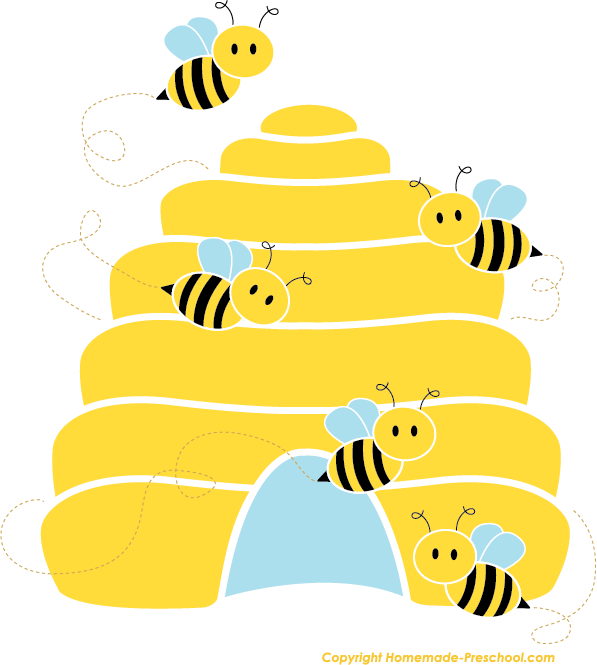 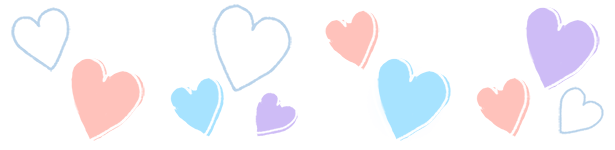 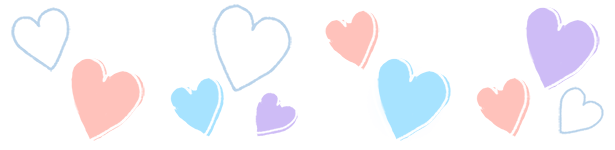 101
1001
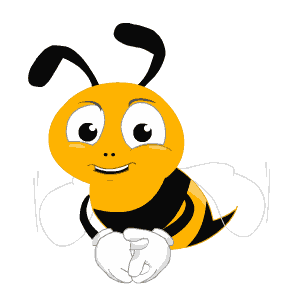 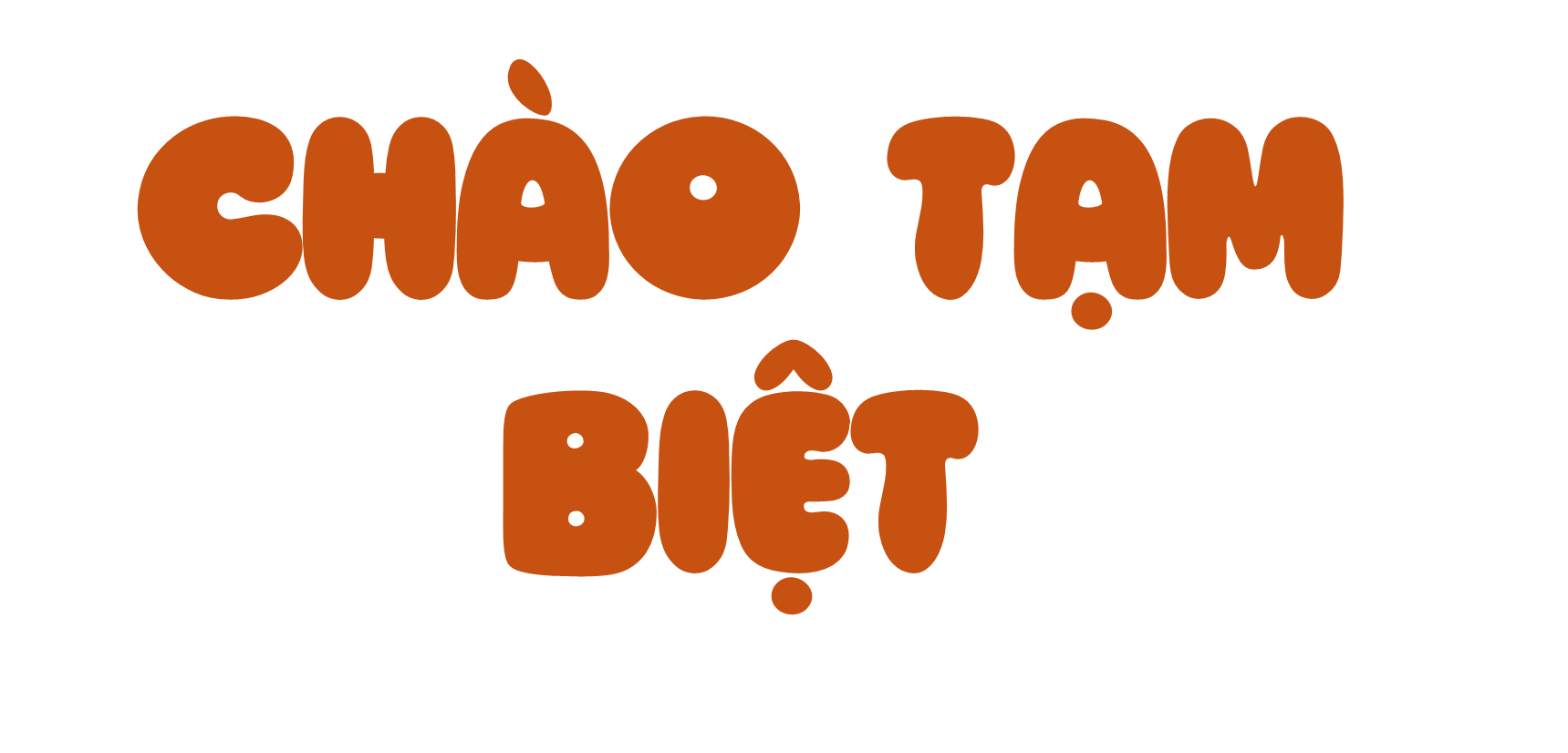 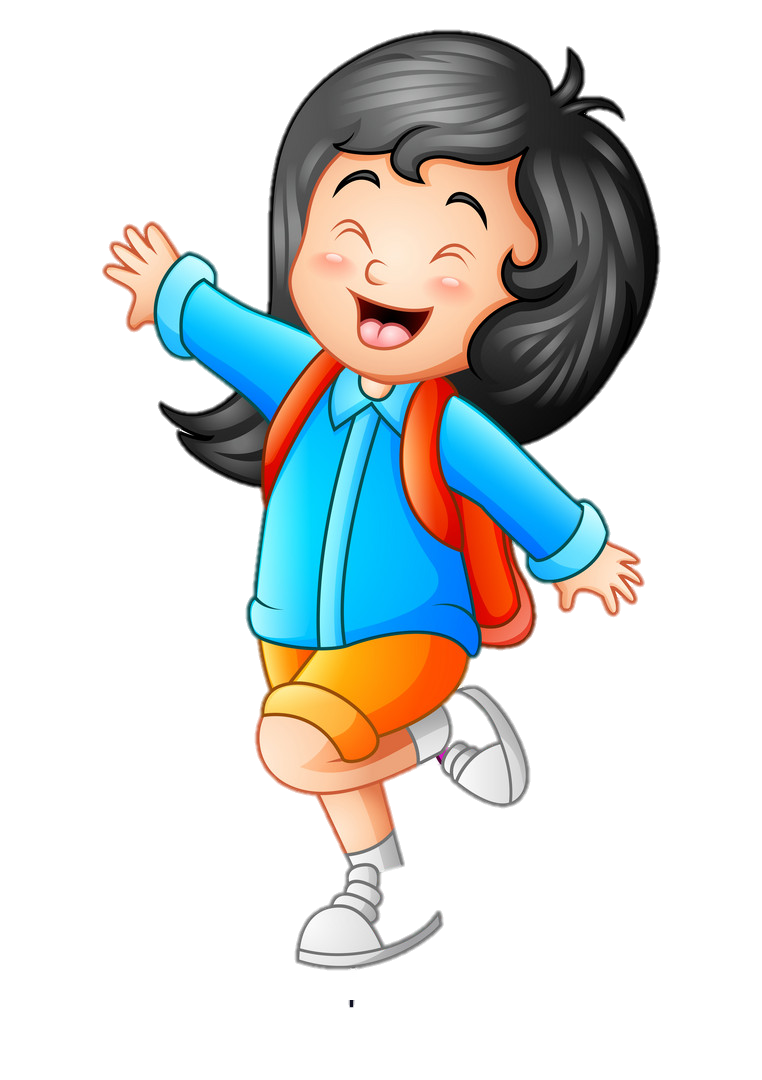 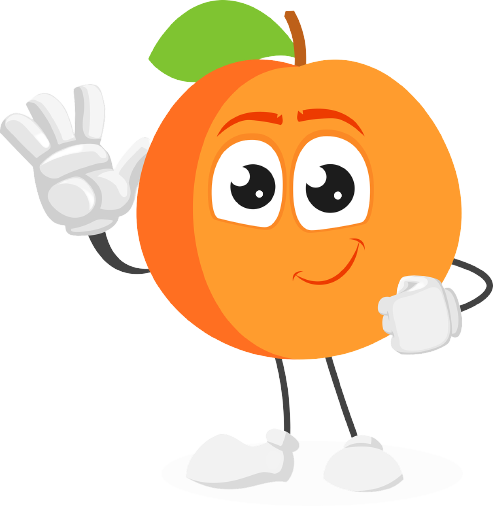